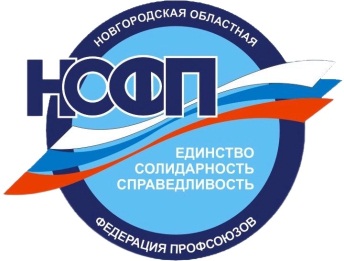 Сайты ФНПР, НОФП. Группы НОФП, членских организаций в социальных сетях. Формы информационной работы. Источники информации. Профсоюзный стенд. Инфоповод.
Фомина Светлана Николаевна,
заведующая отделом
информационной политики НОФП
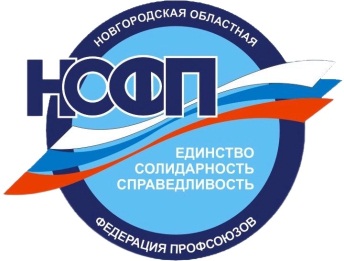 Сайты ФНПР, НОФП
Сайт НОФП - https://nofp.net/ 
О работе профсоюзного объединения по защите социально-трудовых прав работников.
Сайт ФНПР – https://fnpr.ru/ 

Независимый от государства, политических и предпринимательских структур национальный профсоюзный центр. Самое крупное объединение трудящихся. ФНПР участвует на экспертном уровне в разработке проектов федеральных и региональных законов, касающихся социально-трудовой сферы, соблюдения прав трудящихся и профсоюзов, а также активно влияет на процесс совершенствования российского законодательства.
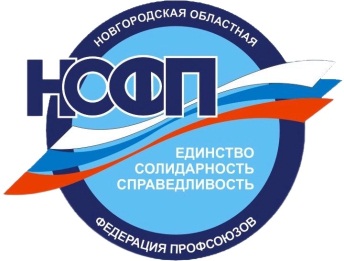 Группы НОФП
Telegram - https://t.me/nofp53
Группа создана для всех желающих: кто хочет познакомиться с профсоюзом, кто уже включён в профсоюз и кто только решается быть с нами. Свежая и важная информация по защите социально-трудовых прав работников, о новых идеях и проектах профсоюзного движения области, а также для живого общения и помощи людям.
ВКонтакте – 

https://vk.com/nofp.molod

Группа создана для информирования жителей Новгородской области и не только, о деятельности НОФП, о деятельности членских организаций, о интересных моментах профсоюзного движения региона, об изменениях в законодательстве и о том, как помогает профсоюз человека-труда и почему надо вступать в профсоюз, а также для живого общения с жителями и оказания помощи профсоюзным работникам и членам их семей.
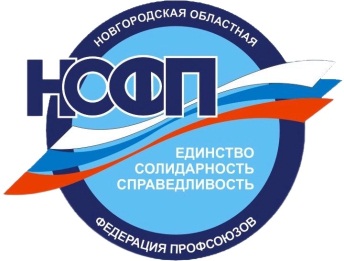 Формы 
информационной работы
- Межличностная коммуникация - Публичные выступления- Распространение информации через профсоюзную    структуру- Контактная информация и обратная связь- Создание новой информационной площадки- Объявления- Информационные стенды- Печатные материалы
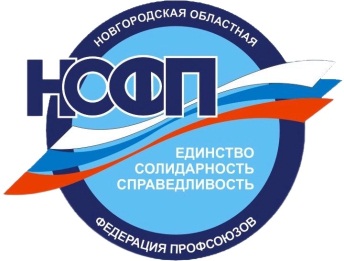 Информационные стенды
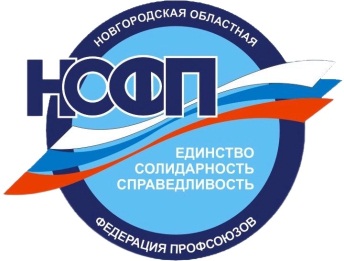 Информационные стенды
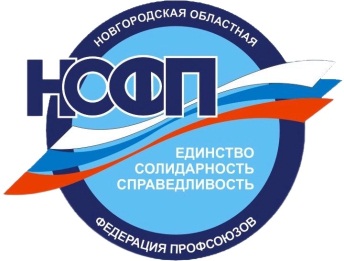 Инфоповод
Событие, которое вызывает интерес и активное обсуждение в обществе.
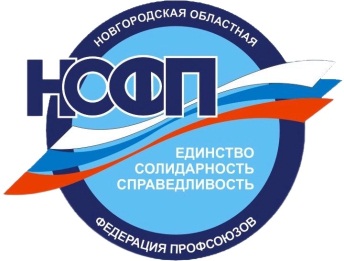 Отдел информационной политики НОФП
Телефон: 8 (816 2) 77-21-06

E-mail:pressanofp@yandex.ru
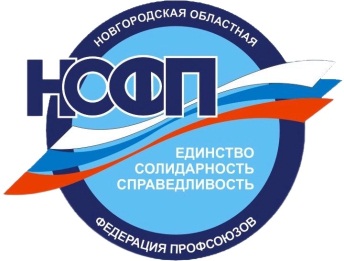 CCСПАСИБО ЗА ВНИМАНИЕ!